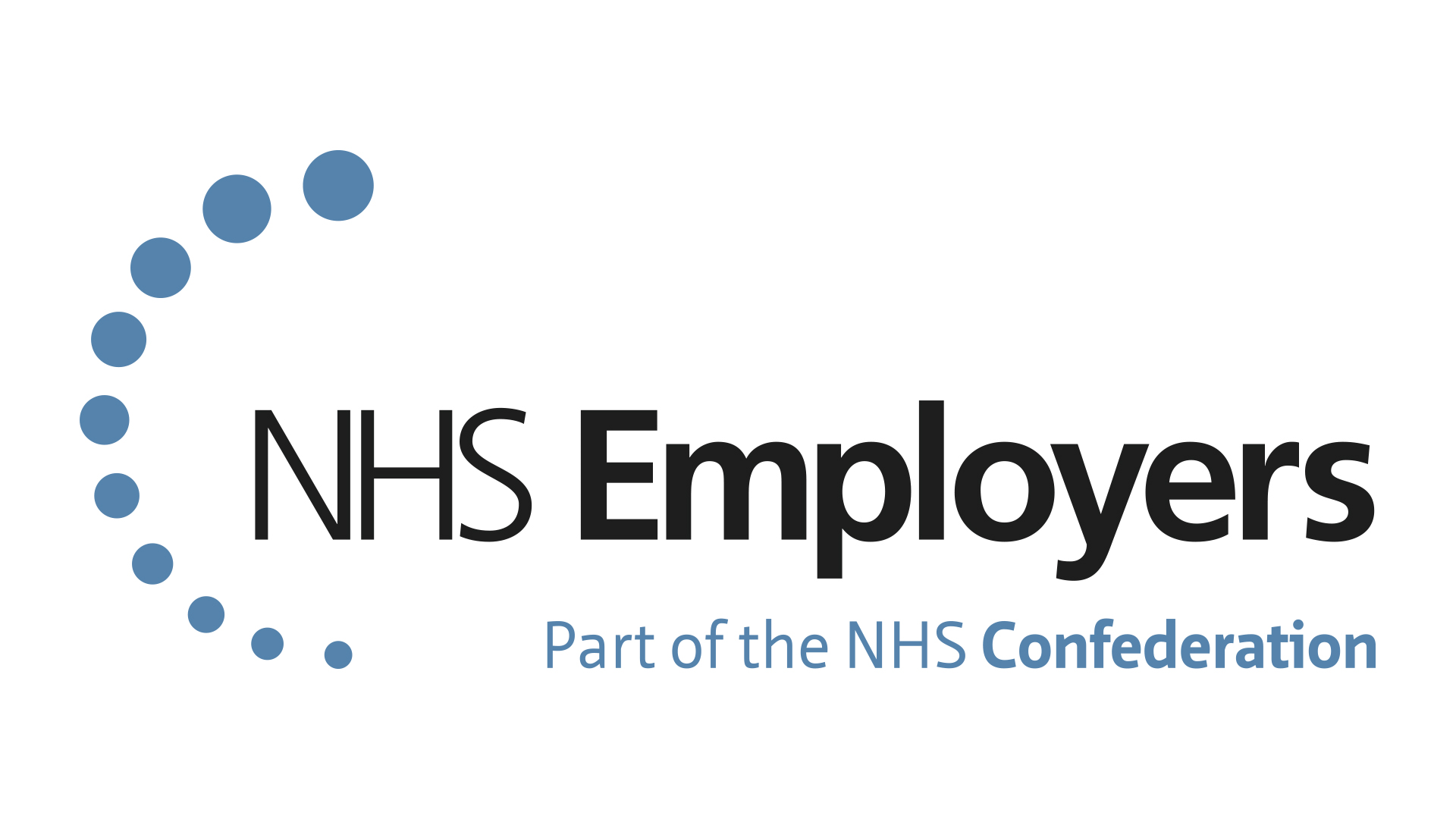 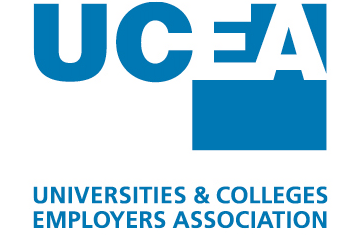 Joint working between universities and NHS trusts for clinical academic staff

Follett principles
Clinical academics
One job all for the benefit of the NHS

One job with integrated responsibilities:
clinical practice in the NHS
conduct research to the benefit of the NHS
teaching
leading education for NHS staff: medical, dental, nursing, midwifery, allied health
provide quality assurance for teaching in the NHS.
[Speaker Notes: Clinical academics operate across two sectors, but it is one job, not two separate roles.]
Clinical academics
Research:
improves clinical practice
boosts the economy
delivers benefits to society
improves healthcare internationally.

Joint working with the NHS can ensure that clinical academics are answering the right questions for the NHS, and for patients.
[Speaker Notes: Examples of the benefits of research can be found in the Medical Schools Council publication: “Health of the Nation: the impact of UK medical schools’ research” https://www.medschools.ac.uk/media/1902/health-of-the-nation-the-impact-of-uk-medical-schools-research.pdf]
Clinical academics
Qualified doctor or dentist (including those in specialist training).
Hold a substantive academic contract of employment with an higher education institution (HEI) and honorary contract with an NHS body/bodies (can be the other way around).
Required, as a condition of their employment, to hold General Medical or Dental Council (GMC/ GDC) registration and, where relevant, a licence to practise.
[Speaker Notes: Clinical academics have a dual role: 
(e.g.) teaching/ researching in a higher education institution (HEI)
(e.g.) undertaking clinical practice or patient care in one or more health establishments
 
The role – with integrated separate responsibilities - requires that the two employers work very closely together. The clinical academic will have two contracts: a substantive contract and an honorary contract (explained more later in the slides).

Higher Education Institutions (HEIs) and NHS trusts must work together closely when employing a clinical academic, by establishing robust and appropriate mechanisms and procedures to facilitate joint working. This requirement was confirmed in the Follett Report, the principles from which run through all aspects of employing and managing clinical academics 

The clinical academic role should be considered in its widest sense (i.e. including nurses/midwives etc) but this presentation focuses on medical/dental staff.]
Clinical academics
3,094 full time equivalent (FTE) clinical academics in the UK – circa 5 per cent of the medical consultant workforce.
Decreasing numbers; whilst NHS consultant numbers increase.
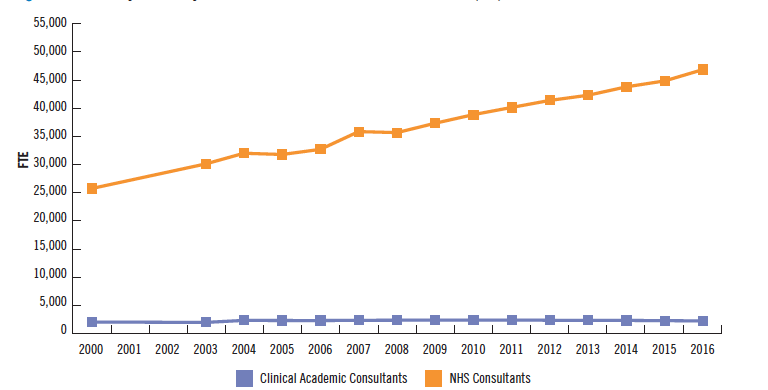 [Speaker Notes: This graph depicts growth in the doctors and dentists workforce. 

NHS consultant numbers are increasing, while the number of clinical academics has fallen.]
Clinical academics
An aging section of the workforce:
over 35 per cent of clinical academics are aged 56-65
5 per cent are over 65
the numbers aged under 45 have declined.

We need to make it easier to pursue a clinical academic career!
[Speaker Notes: The workforce is ageing. Many clinical academics are due to retire in the coming years. 

We should be focusing on increasing the number of trainees to replace these valued members of the workforce]
NHS Trust
Shared oversight / Joint working
HEI
Joint working: HE and NHS
Clinical Academic
Honorary
Employment Contract
Substantive 
Employment Contract
[Speaker Notes: Clinical academics operate across two sectors, and are at the centre of a tripartite relationship. 

The orange arrow in the diagram illustrates that higher education institutions (HEIs) and NHS trusts must work together closely when employing a clinical academic, by establishing robust and appropriate mechanisms and procedures to facilitate joint working. This requirement was confirmed in the Follett Report, the principles from which run through all aspects of employing and managing clinical academics]
Drs & Dentists Review Body (DDRB)
General Medical 
Council
General Dental Council
Royal Colleges
Dept Health & Social Care
Trades Union
NHS England
BEIS / Dept. for Education
Higher Education
Institution
Scottish 
Government
NHS
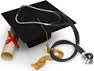 Skills for Care
Patients
CA
Students
Higher Ed. Funding Councils (England & Wales)
Public Health England
Welsh 
Government
Funders
University & Colleges Employers Assoc (UCEA)
Medical & Dental Schools Councils
NHS Employers
[Speaker Notes: As this diagram shows, clinical academics operate in the centre of a very busy space; with two complex sectors converging with the clinical academic in the middle. 

Joint work and oversight is necessary to support this group of staff to feel valued and supported.]
Follett report
Joint oversight
Joint working
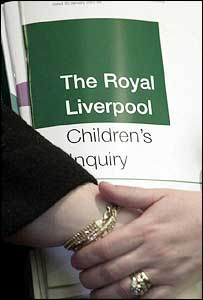 Follett report
[Speaker Notes: The Alder Hey scandal; in which the organs of children were unlawfully retained in the late 1980s and early 1990s brought to light some serious failures in the management and accountability of clinical academic staff. 

The 2001 Redfern report highlighted where a lack of transparency and clear lines of accountability had contributed to this problem.  
Following the publication of the Redfern report, the Follett inquiry was then set up - to look specifically at the management of clinical academics.]
Follett report
“Joint working to integrate separate responsibilities”
Linked substantive and honorary contracts                (total interdependency of the contracts was ruled out on legal advice).
Joint strategic planning bodies (much harder when there is more than one trust).
Clear, distinct lines of accountability, jointly set out.
All staff to be aware of who they are accountable to.
[Speaker Notes: Follett recommended that: University and NHS partnerships responsible for medical education and research should establish joint strategic planning bodies, with joint subsidiary bodies responsible for human resource policies and procedures for staff with academic and clinical duties.  

It was recognised, however, that local NHS and university circumstances vary and thus there is no single model that applies. But, it is assumed that these joint bodies are in place.  

Where a university is in partnership with more than one NHS trust, there will either be one joint strategic planning body to cover all partnerships or several to cover each single trust or sets of trusts. ‘Joint strategic planning bodies’ are made much more difficult when there is more than one trust (16+ partner trusts for Liverpool for example)]
Follett principles
Joint working:
joint recruitment and appointment
jointly agreed induction
joint job planning 
joint appraisal
agreed processes for management of performance and conduct.
Joint recruitment
Joint NHS and university procedures for the appointment of senior staff with academic and clinical duties.
Agreed with Department of Health in 2004.
Designed to help higher education institutions (HEIs) and the NHS implement the Follett recommendations.
(England & Wales. Separate guidance for N Ireland)
To be read in conjunction with the NHS Appointment of Consultants Regulations – Good Practice Guidance.
[Speaker Notes: The University and Colleges Employers Association (UCEA) has published Joint NHS and university procedures for the appointment of senior staff with academic and clinical duties*, which were agreed with the Department of Health in 2004 and are designed to help higher education institutions (HEIs) and the NHS implement the Follett recommendations. The guidance applies to England and Wales but there are separate versions of the guidance on our website for Scotland and Northern Ireland.  

The joint procedures should be read in conjunction with the NHS Appointment of Consultants Regulations – Good Practice Guidance**, which implement the NHS [Appointment of Consultants] Amendment Regulations 2004. The Regulations apply to all NHS consultants, but there is an exemption for clinical academic staff employed by a university. As such, there is no statutory requirement to follow the NHS Good Practice Guidance for clinical academic appointments, but HEIs should note that these are the procedures that their NHS partners will use for all their consultant appointments, so they may well expect them to be followed – as far as reasonably practicable – for clinical academics for whom they issue honorary contacts. 
 
For a new or replacement senior clinical academic post, there needs to be joint agreement between the HEI and NHS employers about the need and resources for the post. This recruitment decision will take place in the context of jointly agreed strategic plans. The guidance acknowledges that each HEI has its own regulations and procedures for staff appointments; therefore it provides a broad framework for local interpretation, taking into account the Follett principles and the NHS requirements. 

The guidance covers the particular requirements for clinical academic recruitment, including:

The assessment of need for a new or replacement post
The requirements of the job description, and agreeing the job description (e.g. with the relevant Royal College)
Information for applicants and interview arrangements
Advertising requirements for the role
Selection committees
Shortlisting and interviews
References
Issuing the contract package (substantive and honorary contracts)
 
For public health consultants, HEIs should refer to guidance developed by UCEA, the Faculty of Public Health and the Local Government Association on Appointing Consultants in Public Health***.  In addition, HEIs can refer to PHE guidance on requesting and processing honorary contracts for public health clinical academics. 

*https://www.ucea.ac.uk/en/empres/clinical/follett/joint-recruitment/index.cfm
** https://webarchive.nationalarchives.gov.uk/20130103004835/http://www.dh.gov.uk/prod_consum_dh/groups/dh_digitalassets/@dh/@en/documents/digitalasset/dh_4102750.pdf

*** https://assets.publishing.service.gov.uk/government/uploads/system/uploads/attachment_data/file/249819/Consultant_in_public_health_guidance_on_appointments__3_.pdf]
Joint job planning
Integrated job plan
Split of activities: NHS and academic programmed activities (PAs)
Changes to PAs must be a joint decision between the trust(s), higher education institute (HEI) and individual
Supporting professional activities (SPAs)
Accountability arrangements
Agree support and facilities - NHS & higher education institution (HEI)
[Speaker Notes: It is important to NOT make changes to programmed activities (PAs) in isolation. Changes to clinical PAs, for example, will have an impact on the academic side of the role. Job planning must be done jointly – to cover both the clinical and academic PAs, and to give an overview of the whole job.]
Joint appraisal
Must be a joint appraisal (Follett):
Two appraisers (one from the NHS, one from higher education)
Working with the appraisee in a single meeting
Recommended that appraisal training is done jointly
See University and Colleges Association (UCEA) Guidance on clinical academic staff appraisal.
Conduct
In a disciplinary situation: either the substantive employer’s or honorary employer’s procedures may be used, depending on the situation.
Department for Health and Social Care (DHSC) guidance on Maintaining High Professional Standards in the NHS: 
Appendix with guidance on clinical academic staff, including an outline protocol between a higher education institution (HEI) and a trust.
Dismissal can only be undertaken by the substantive employer, although an honorary contract can be terminated.
[Speaker Notes: Maintaining High Professional Standards (MHPS) provides an outline protocol between the HEI and the trust with regard to disciplinary and dismissal matters. The protocol clarifies what would fall to be dealt with under trust (MHPS) or HEI procedures and which should take precedence where both procedures are involved. Where MHPS provisions apply to capability cases involving clinical academics there is provision for any panel and appeal panel to have an additional member appointed under the terms of the protocol.]
HEI and trust responsibilities
Separate contracts…
Each body has separate responsibility for its duties as an employer.
Exchange of personal data should only occur in line with GDPR (EU General Data Protection Regulations).
But interlinked…
Memorandum of Understanding (MoU) between the parties.
Strong strategic relationship.
Interdependency clause in contracts. 
Clear protocols.
Maintaining meaningful dialogue.
Key contacts.
[Speaker Notes: How can higher education institutions (HEIs) and trusts work together while still fulfilling their separate duties?
We need to recognise that these are two separate contracts, and each employer has their own duties in relation to their own contract with the employee.  There are also restrictions on total information sharing – the employee has rights in relation to their own personal data.
But the link between the contracts, and the overview of the whole job, is critical.
The employers need to have that strong strategic relationship and there will be an MoU between the organisations.  They need to have clear protocols – for instance, so that if a university is conducting an investigation, they know what information needs to be provided to the NHS trust about the process, whether they need to be directly involved, and if not – say if there is no clinical component - how the outcome is then communicated to them.
The employers need to keep in touch and maintain a meaningful dialogue and working relationship, rather than working totally separately.  It can really help to make sure there are key contacts at each employer for dealing with joint appointments.]
MoU between the HEI & NHS Trust
Purpose is fourfold:
To set out the NHS and HEI understanding of the role of joint staff engaged in both teaching and/or research as well as the delivery of patient care.

To clarify the duties and responsibilities of the employers.

To document established practice.

To confirm that such arrangements are outside the scope of VAT.
[Speaker Notes: Memorandum of understanding between the trust and the HEI about the management of clinical academic staff.]
MoU between the HEI & NHS Trust
Scope:
job planning and appraisals

separate contracts of employment with each employer discharging their own duties and responsibilities

remuneration

employee relations

joint working
HEI & NHS Trust relationship
Importance of relationship-building at all levels.
Refresh when there is staff turnover.
The Medical Director and Dean may understand the relationship and benefits – but do others in operations, HR, finance, contracts?
Moving between sectors
Clinical academic trainees have to move between the NHS and higher education:
To achieve Certificate of Completed Training (CCT)
To complete a higher degree / research.
[Speaker Notes: In order to pursue a clinical academic career path, junior doctors have to do the full NHS clinical training programme as well as a higher degree (e.g. PhD). They therefore need to move between the NHS and higher education sectors, changing employers. 

The funders of medical research published the principles and obligations https://wellcome.ac.uk/sites/default/files/clinical-principles-and-obligations-plus-faqs-2018-08.pdf to support trainees making such moves – in particular placing the expectation on both employers to recognise trainees’ service at the previous employer when calculating entitlement to certain occupational benefits (maternity pay, sick pay etc).]
Follett: Just for consultants?
Expectation that the principles should extend to all joint appointments with both clinical and academic responsibilities e.g.: 

Doctors in training
Nurses
Midwives
Allied health professionals
Research fellows
Healthcare scientists
Public health trainees
GPs
[Speaker Notes: The original Follett report was clear that although their terms of reference only extended to clinical academic consultants, their conclusions held relevance for all other staff who are jointly appointed between the university and one or more NHS bodies. How far that has actually happened may in practice be quite variable, particularly since the other professions and grades have quite varied employment arrangements.  But it is really important that such joint appointments should follow the same principles.]
Follett principles in practice
Revalidation has helped develop a more seamless process of appraisal and development.

Clinical Excellence Awards processes take into account all work activity, including research, innovation and education.
Follett principles in practice
But just following these processes is not sufficient:

Communication between the employers remains the biggest challenge.

Extension beyond consultants requires even closer communication and cooperation.

Other processes and arrangements will be relevant e.g. national appraisal frameworks, ARCP requirements, work schedule review processes, role of Deanery.
[Speaker Notes: Joint working will need to apply to the relevant processes for each staff group, so for instance for any jointly appointed clinical academic trainees there are specific Annual Review of Competency Progression (ARCP) requirements for joint working within the ARCP process, there will need to be a joint protocol for how changes to the work schedule should be managed, and of course the role of the Deanery in managing these doctors’ progress needs to be taken into account.]
What if Follett isn’t followed?
Lack of integration: effectively 2 part-time jobs.
Imbalance between the parts of the role.
“Playing off” one employer against another, e.g. in job planning, appraisal or disciplinary.
Another ‘Alder Hey scandal’: potentially significant clinical and reputational risks.
Lack of clarity over employer responsibilities, e.g. who carries out Occupational Health (OH) and Disclosure and Barring Service (DBS) checks.
Lack of transparency over concerns.
Lack of awareness of changes to the role.
Funding disputes.
Tax implications: VAT MoU.
VAT MoU
Memorandum of Understanding (MoU): Joint staff of Universities and NHS organisations
i.e. with substantive and honorary higher education and NHS contracts.
One job – not supplying services from one organisation to another.
Arrangements that comply with the MoU are outside the scope of VAT.
[Speaker Notes: Whilst all of those principles of joint work make sense theoretically and practically, there is also a financial reason to comply with the Follett principles.

Value Added Tax (VAT) is a charge levied on the supply of goods and services by a VAT registered body. VAT is relevant to clinical academic work because universities recover costs incurred from work undertaken in the NHS under the honorary NHS contract. 
 
Work carried out for the NHS under an honorary contract is not remunerated directly by the NHS but by the substantive HEI employer. In order to recover the costs of a clinical academic’s NHS work, the HEI ‘charges’ the NHS for what, in effect, is the ‘supply’ of clinical staff. Since this is potentially a ‘supply of goods and services’ this could include an additional charge for VAT. 
 
However, a memorandum of understanding (MoU) on VAT was agreed in 2007 following discussions between UCEA, the Department of Health and Social Care (DHSC), NHS Employers and the trade unions with the treasury. 
The MoU exempts this arrangement of recharge between the NHS and the HEI from VAT. 
This MoU is based on the Follett principles, particularly that the clinical academic role is one joint job. 

The result of the MoU is that HEIs can invoice salary recharges to NHS organisations for clinical academics without the need to add VAT – as long as both employers’ practices conform with those outlined in the MoU. 
As such, the MoU strengthens further the need for joint working between the parties at all levels as it is essential that the employment practices of HEIs and NHS organisations employing clinical academics correspond with those outlined in the MoU if the invoicing of salary recharges to NHS organisations is to remain free from VAT.]
VAT MoU
[Speaker Notes: This slide shows all the Follett principles covered so far in this presentation. 

Agreements have been reached that enable the principles enshrined in the English MoU to apply to Wales, Scotland, and Northern Ireland.  
 
UCEA has also developed a short joint working checklist to summarise the key requirements of the Follett report and the MoU. It was designed to help NHS organisations understand the requirements, but HEIs may also find it useful.]
Follett checklist
Framework for strategic liaison at senior level. 
MoU between the NHS body and the higher education institution (HEI).
Jointly agreed recruitment process.
Jointly prepared job description.
Evidence of jointly agreed induction & interview process.
Jointly agreed contracts/documents specifying accountabilities.
Managers fully aware of responsibilities re integrated job plan.
Joint appraisal process.
Named appraisers from the HEI and NHS body. 
Jointly agreed personal development plan. 
Agreed procedures on joint working for disciplinary / performance / conduct issues.
Future
The future is collaborative.
Strategic partnerships are key.
Need to spread understanding of joint working beyond senior managers.
Higher education and NHS institutions will be challenged by increasing demand and cost pressures:
innovation requires investment in time and talent
align clinical practice, education and research ambition.
NHS long-term plan and People plan: 
critical importance of research and innovation to drive future medical advances
patients benefit enormously from research and innovation.